操作说明
与孩子一起学习基本笔画。请参考以下笔画名称表。
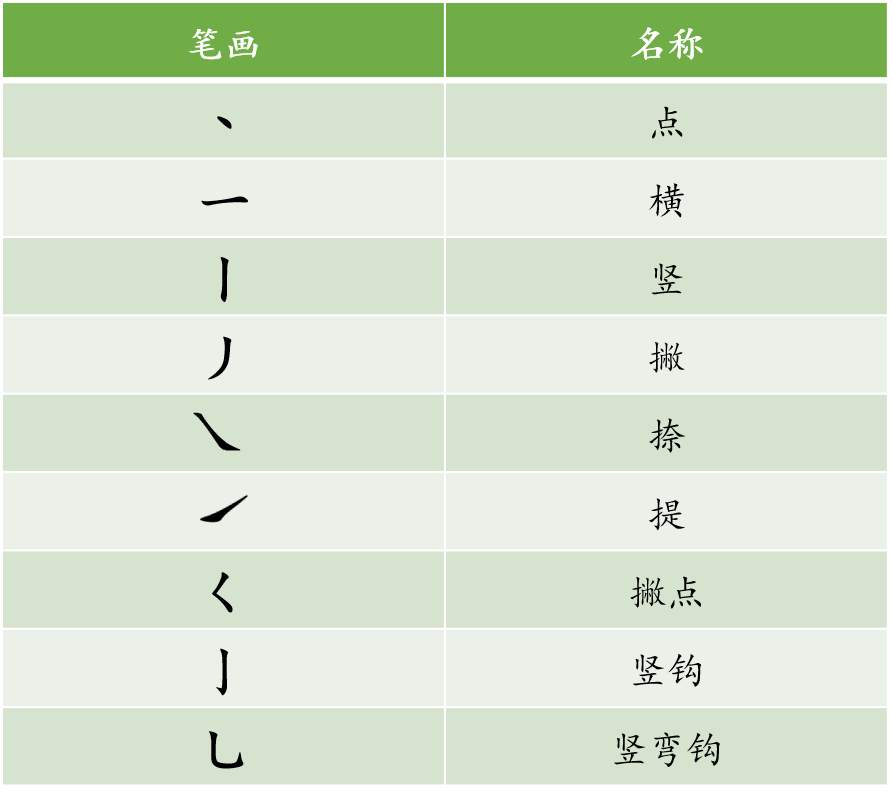 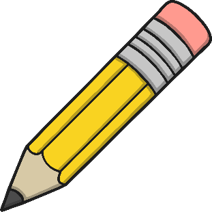 丶
丶
一
一
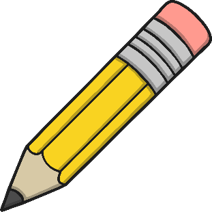 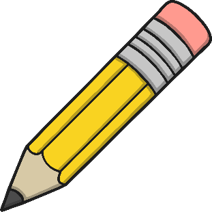 丨
丨
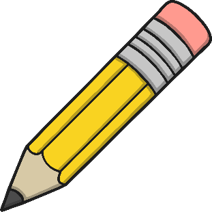 丿
丿
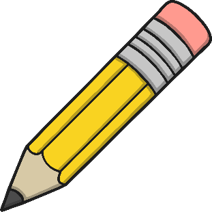 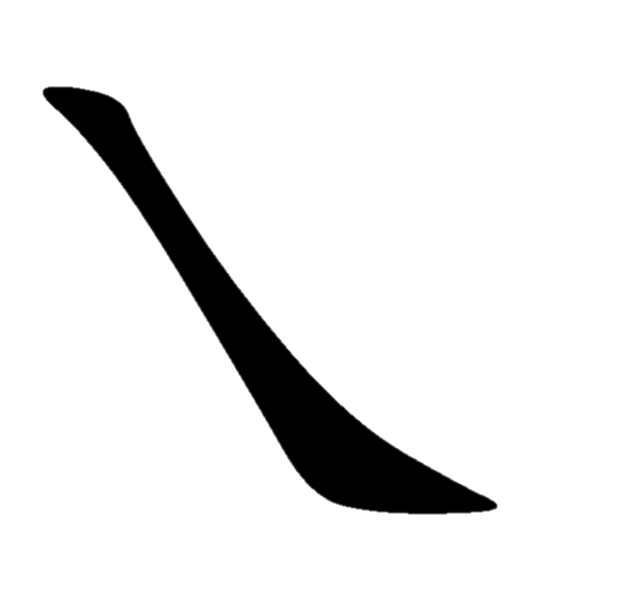 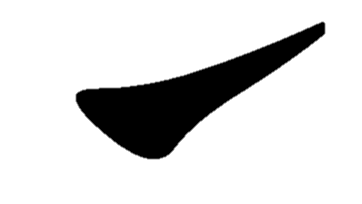 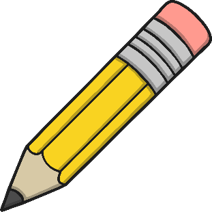 ㄑ
ㄑ
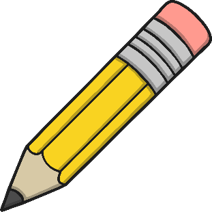 亅
亅
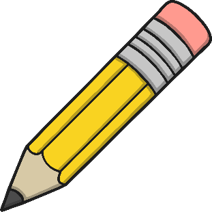 乚
乚
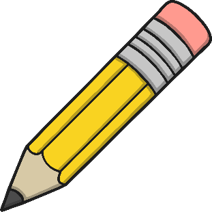